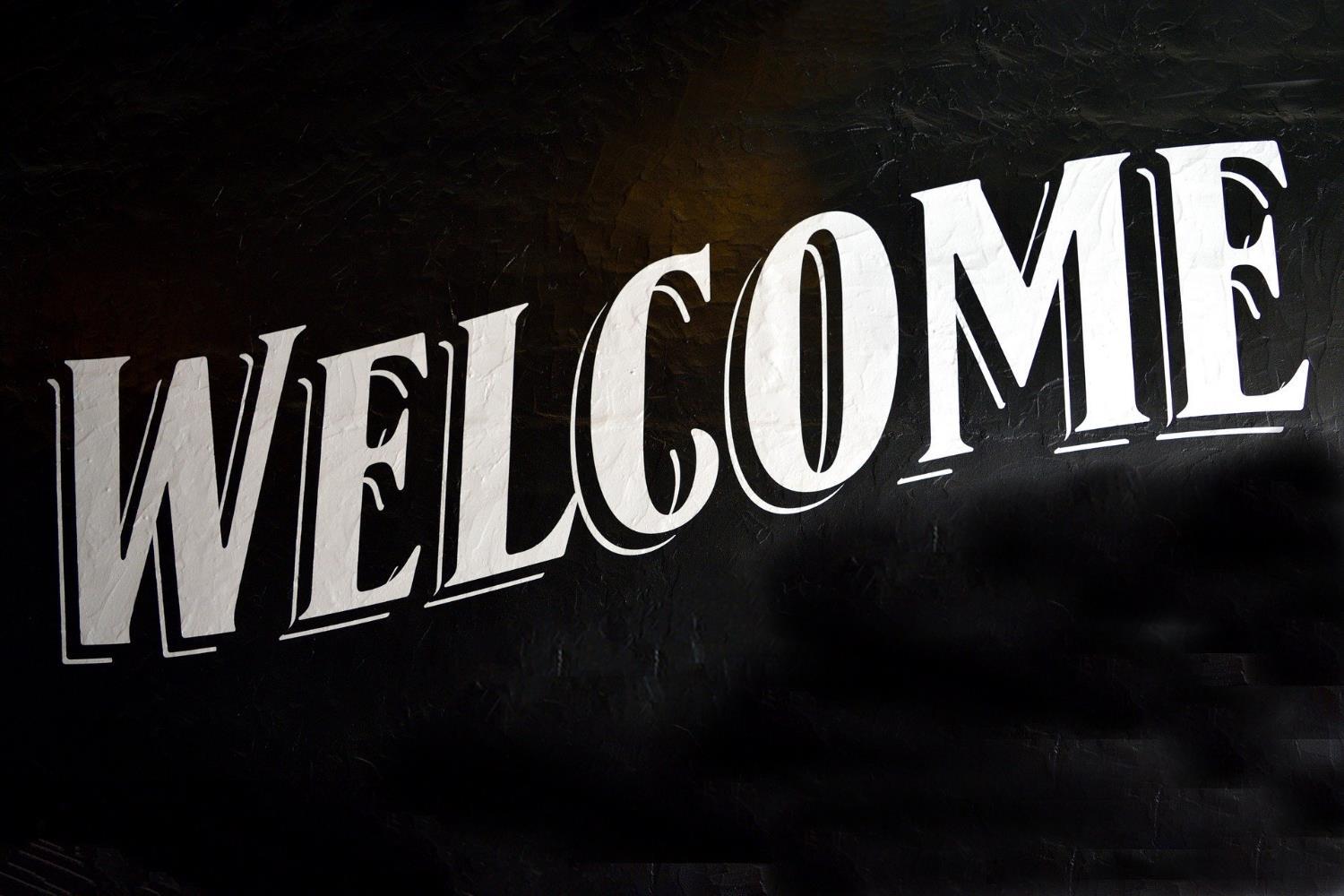 Pictures in this presentation are copyright-free from pixabay
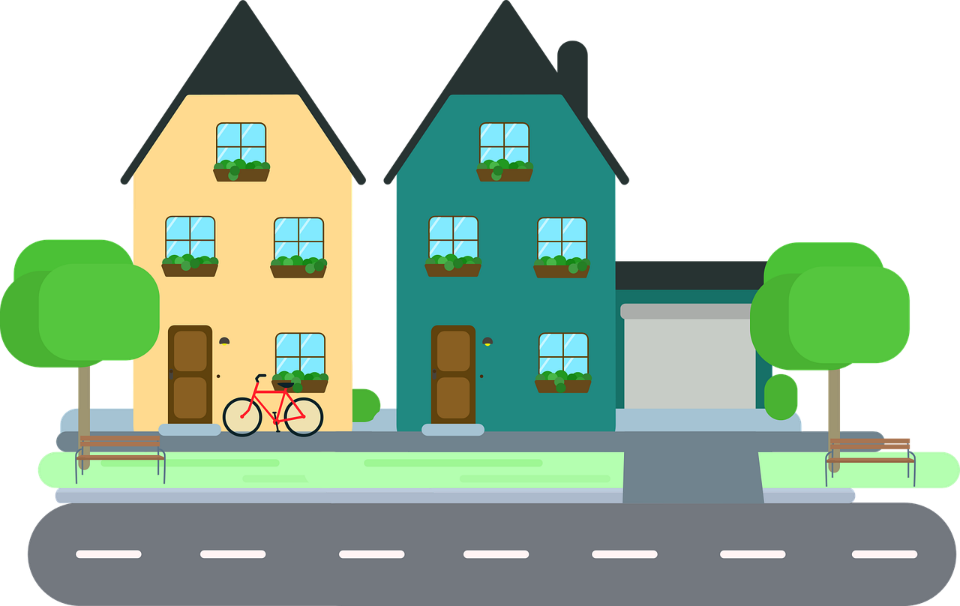 Who is my neighbour?
Who is my neighbour?
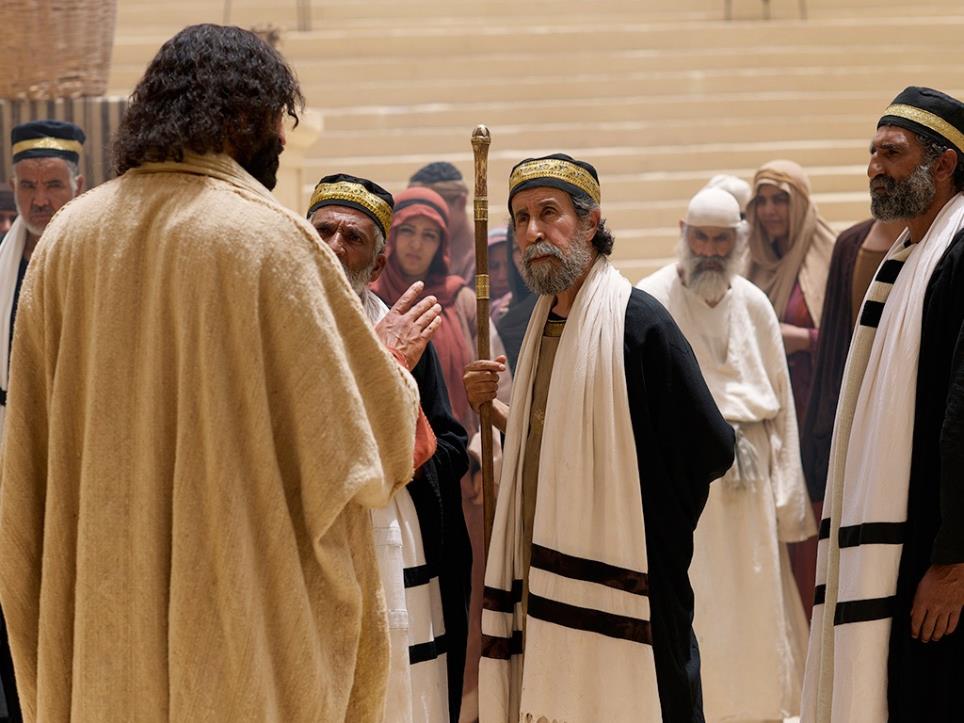 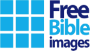 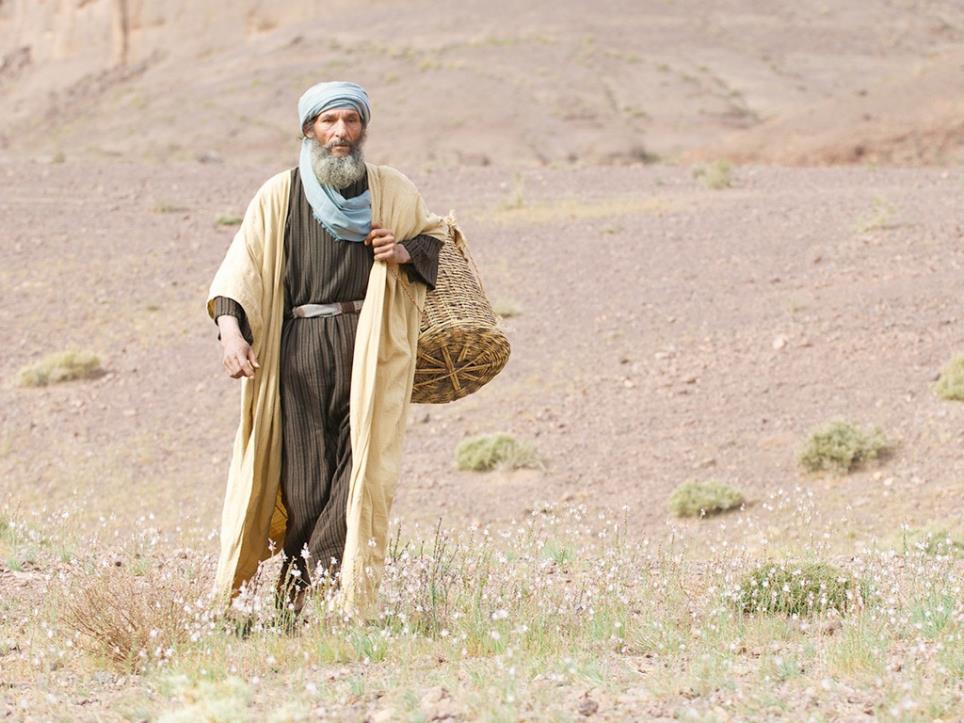 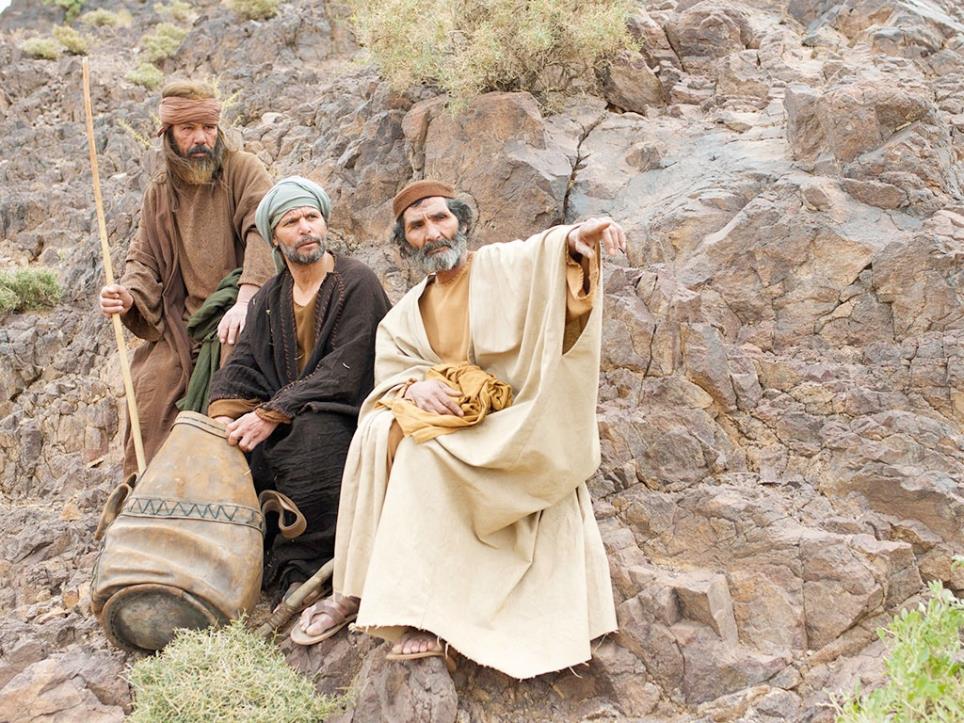 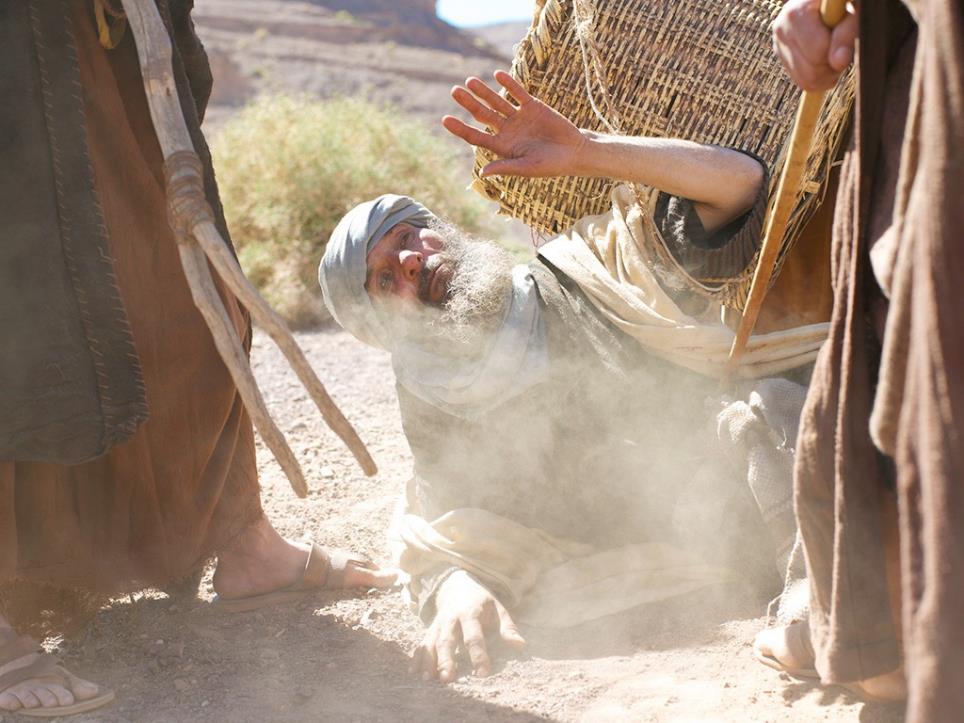 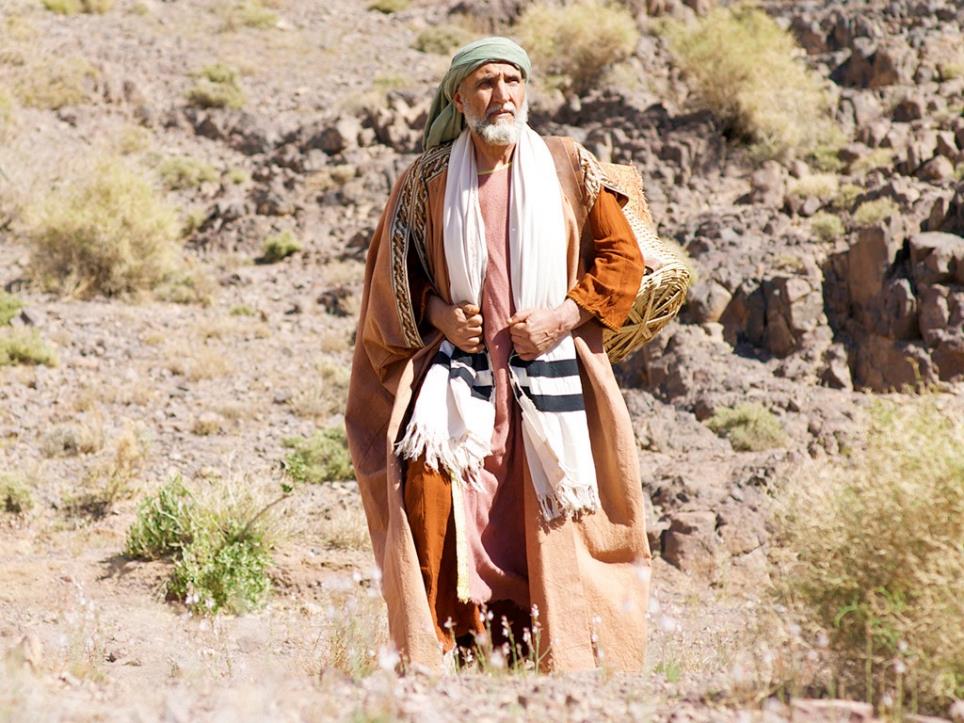 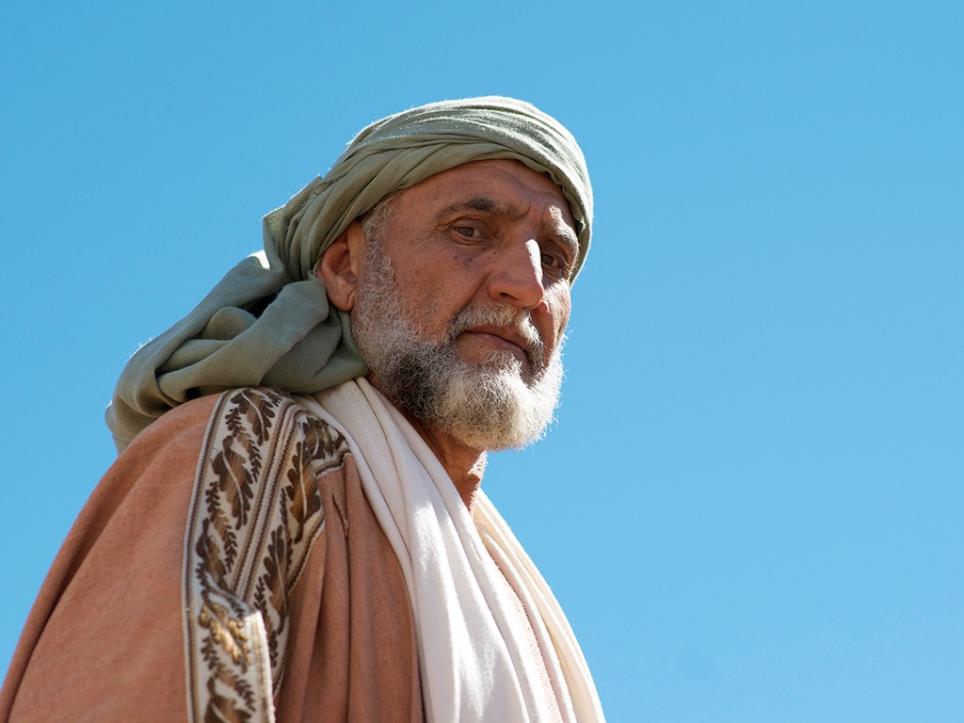 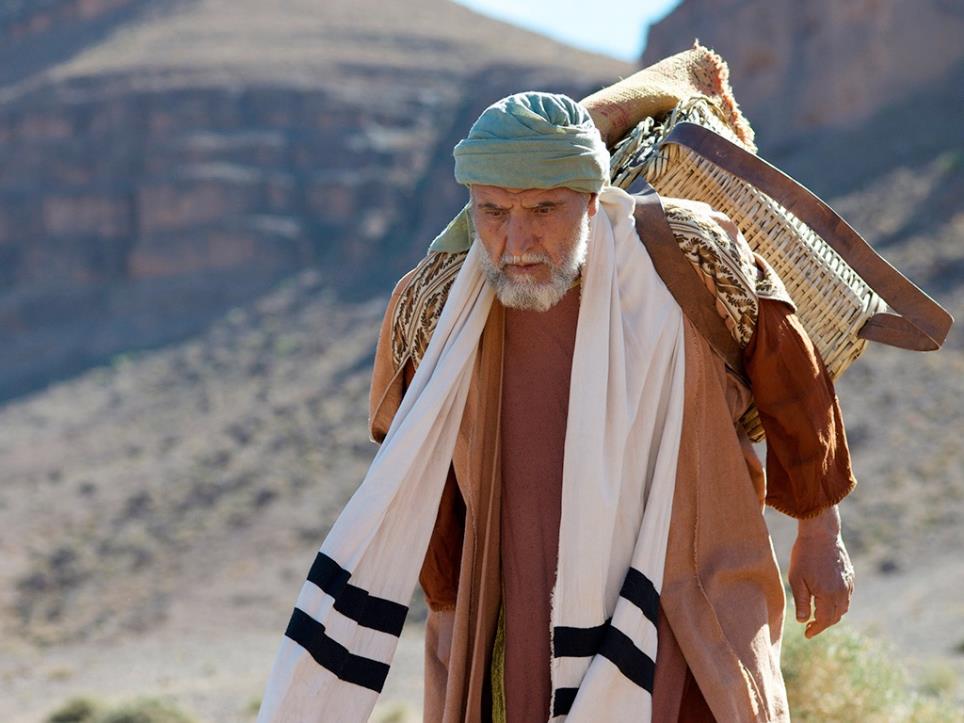 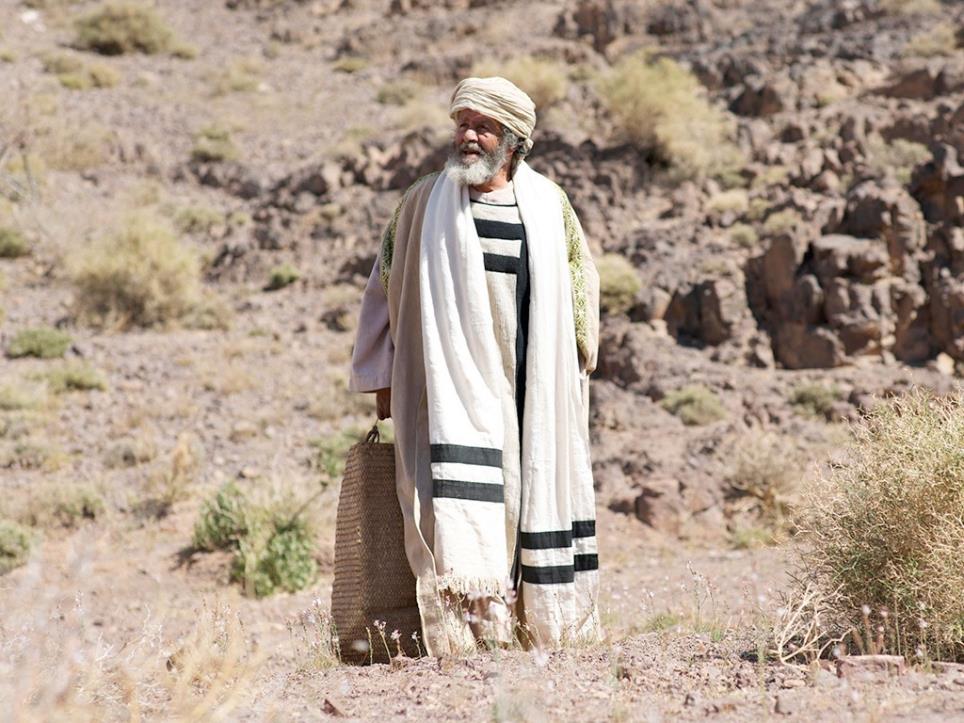 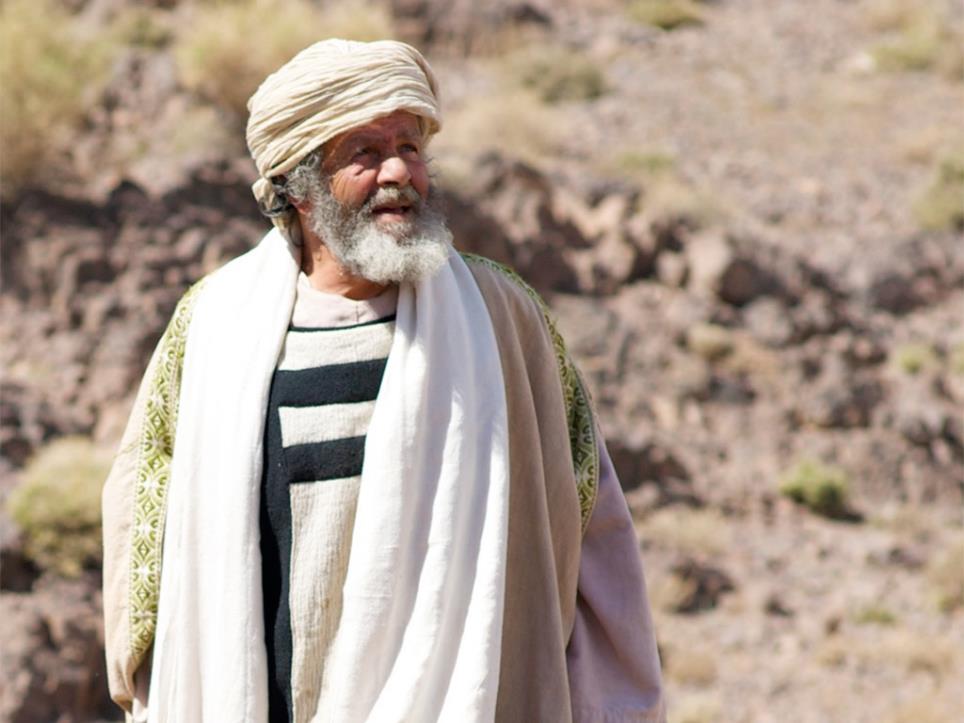 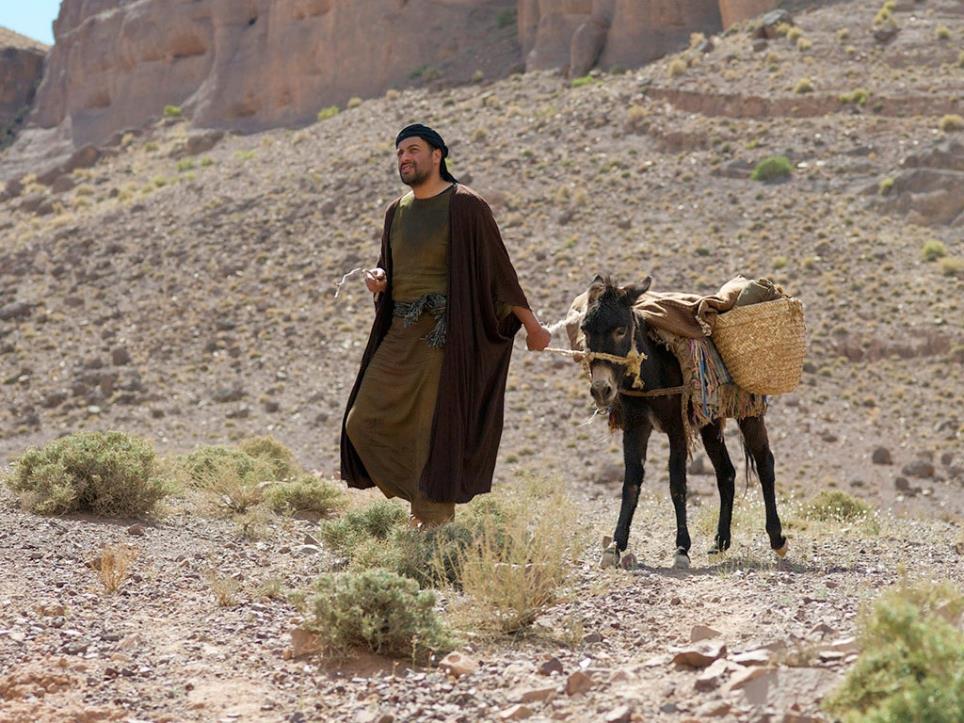 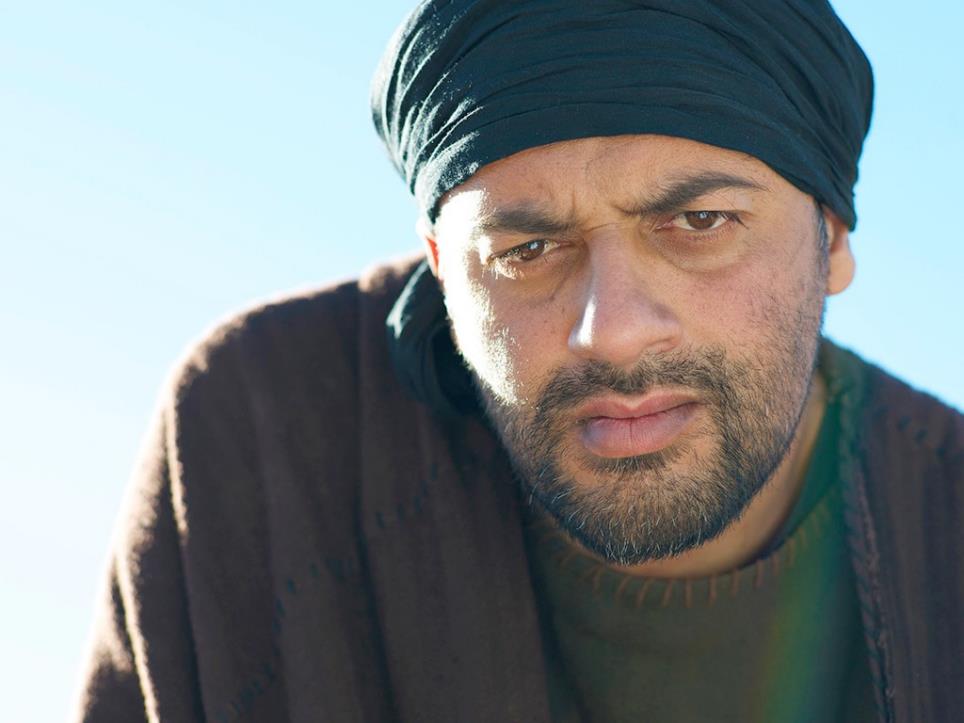 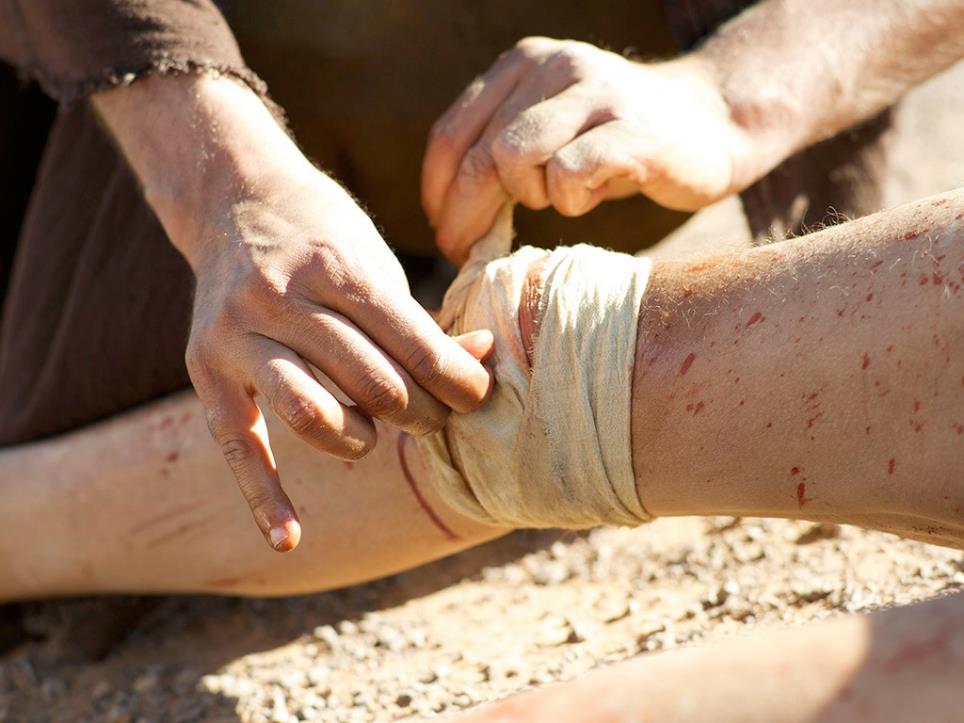 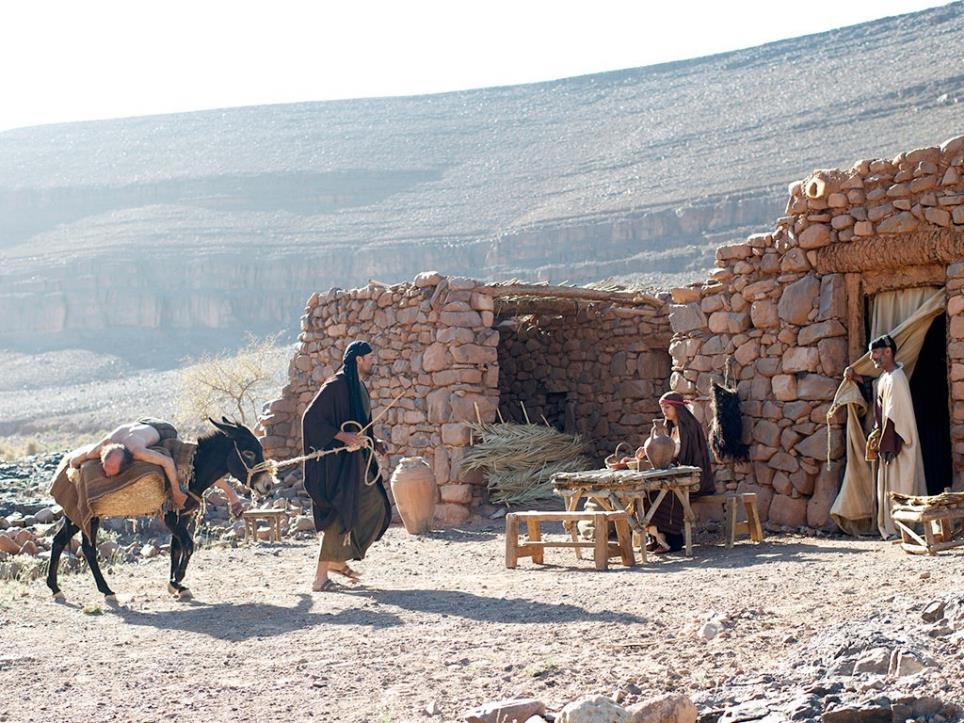 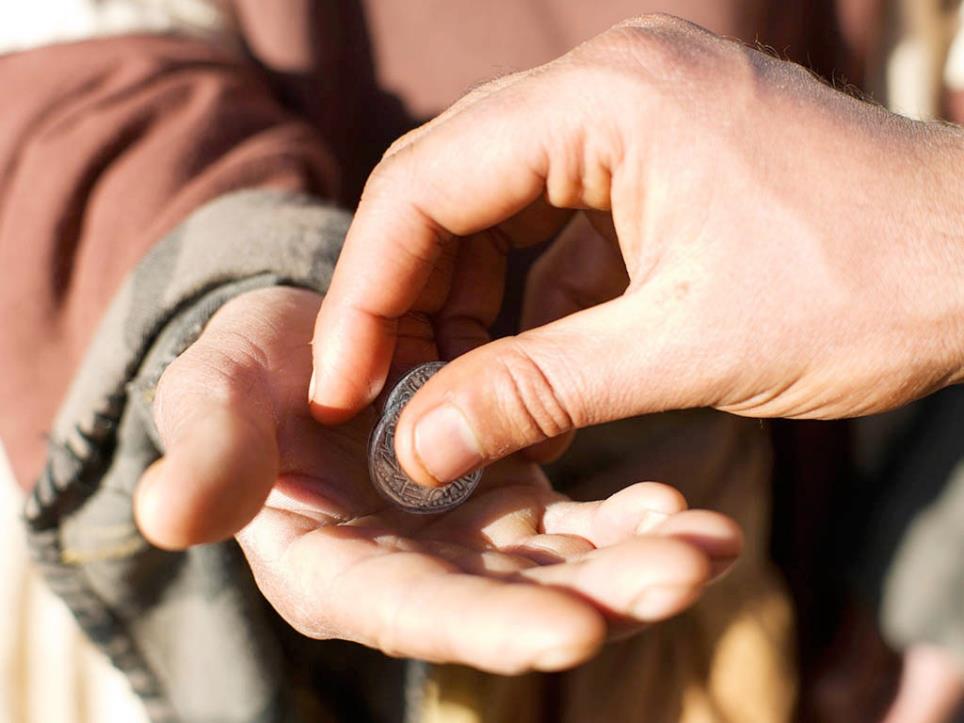 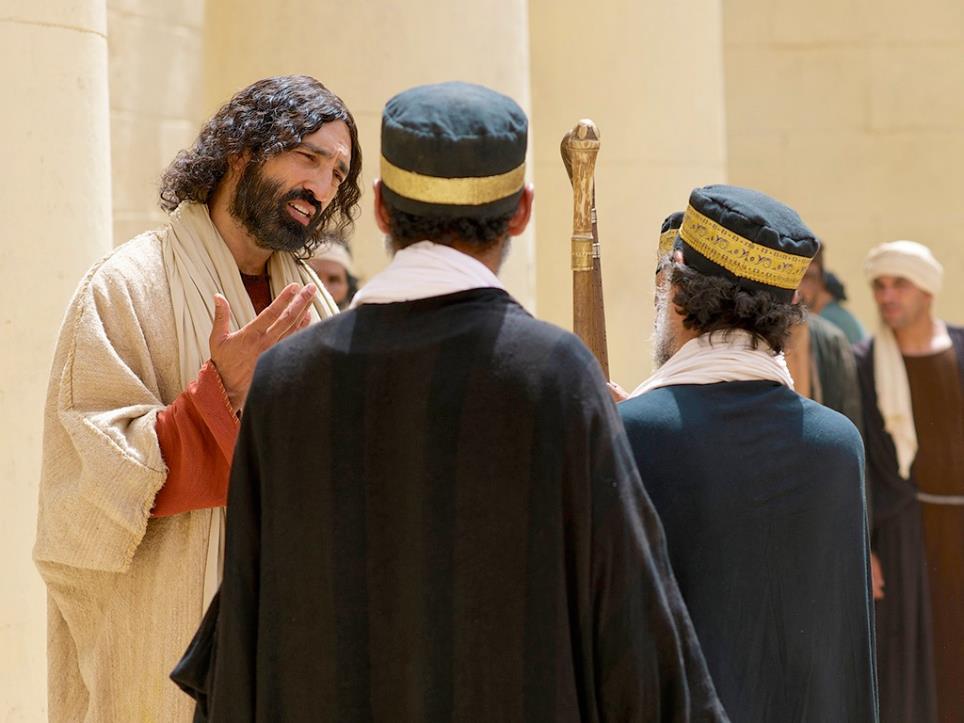 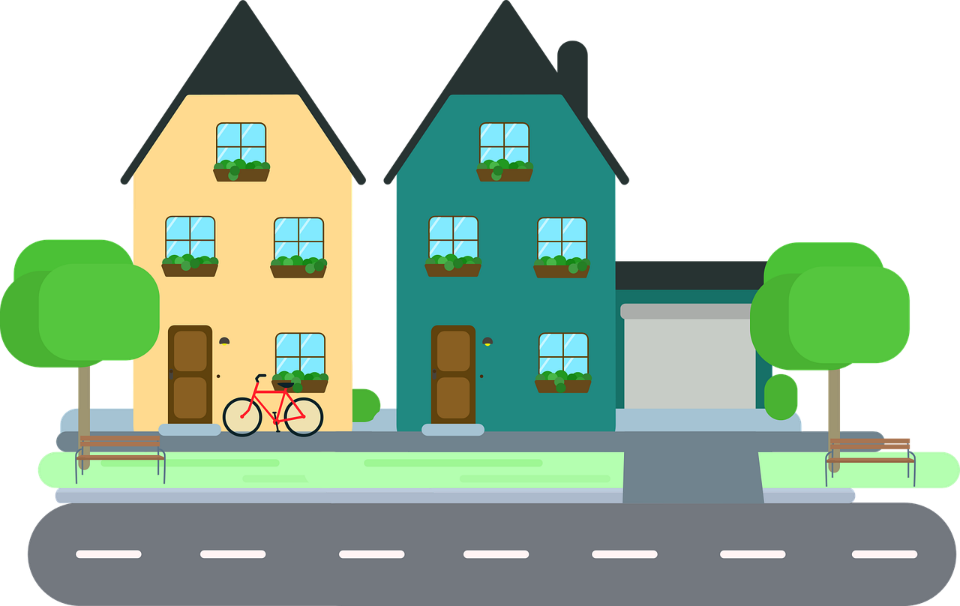 How can we be good neighbours?
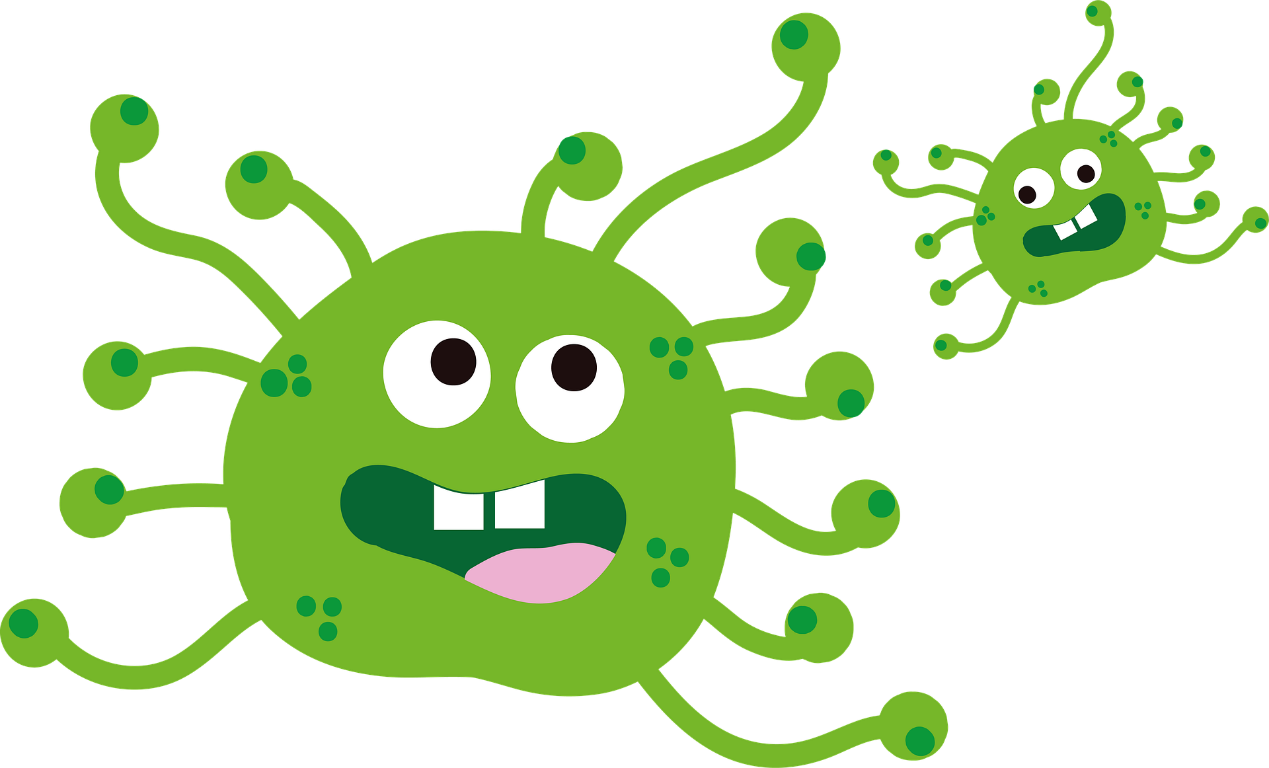 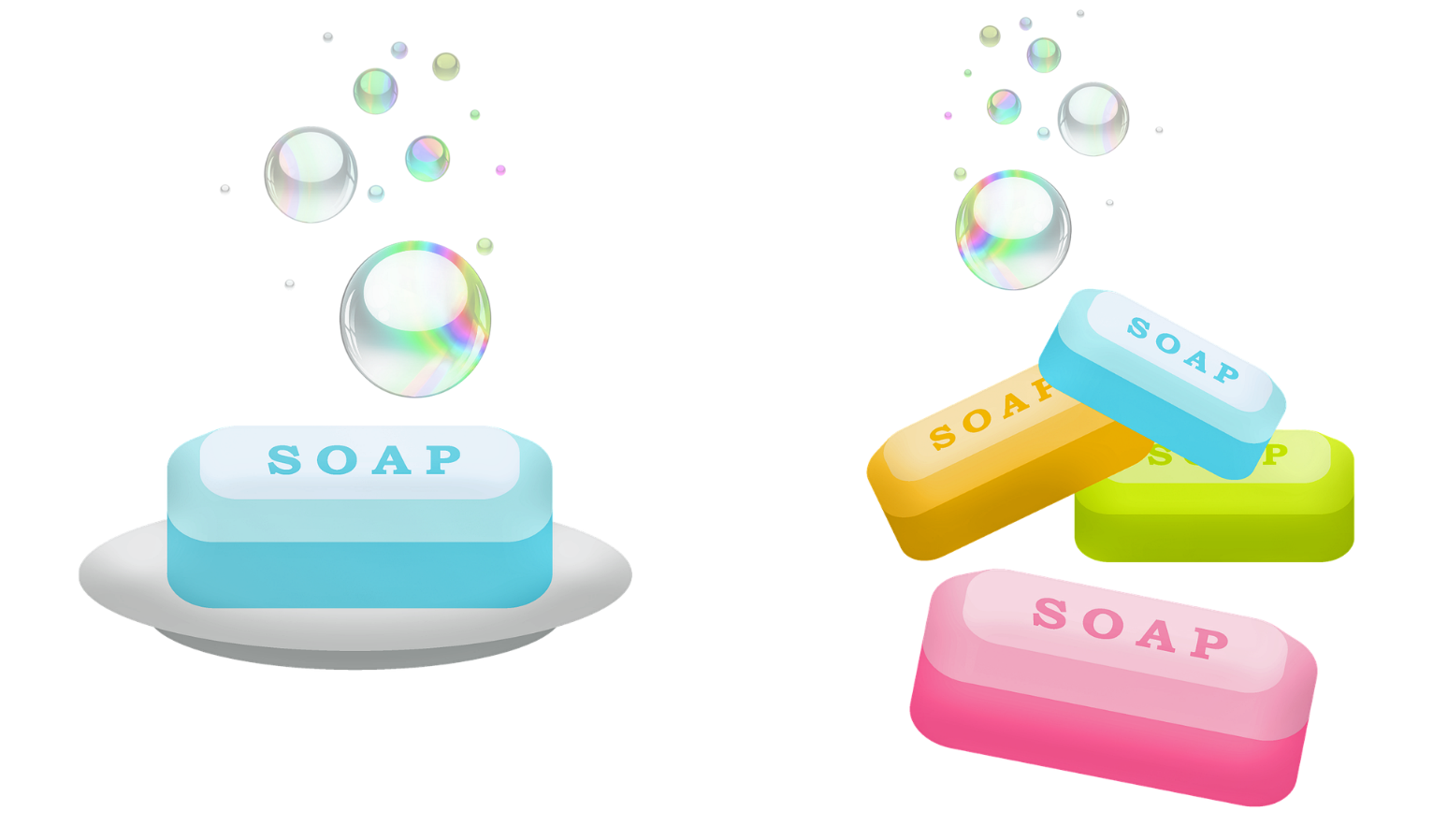 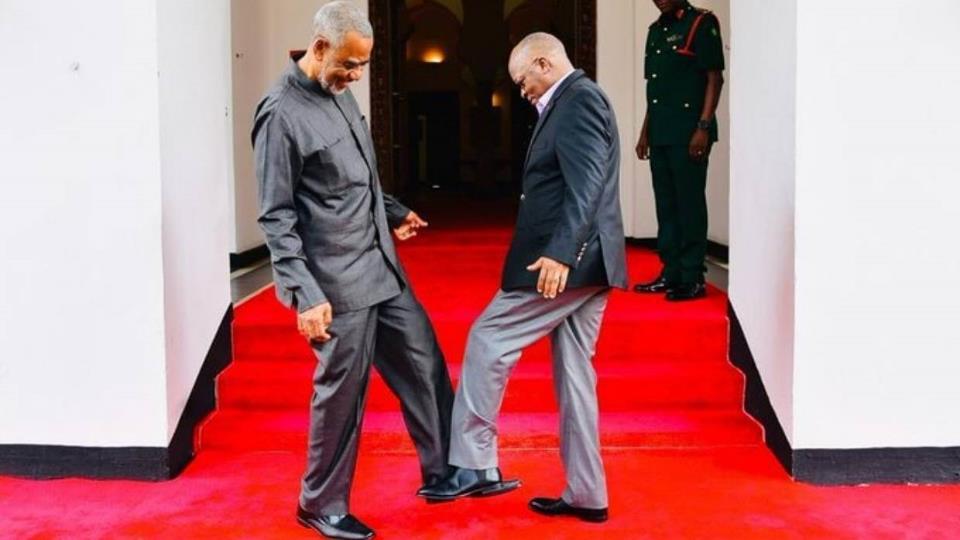 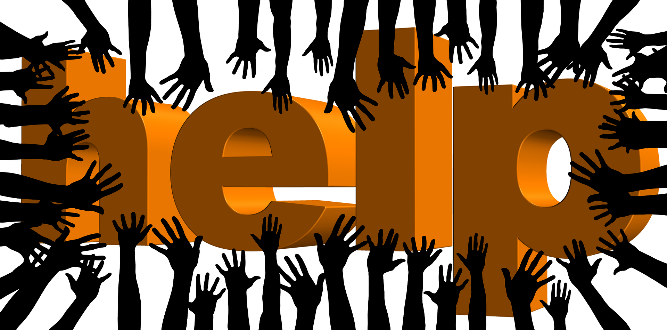 Help each other
Galations 6:2
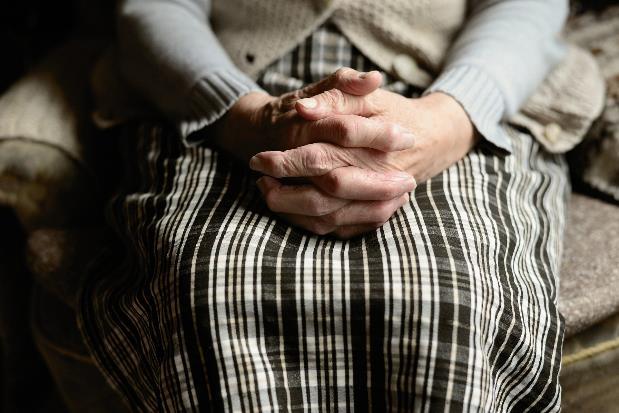 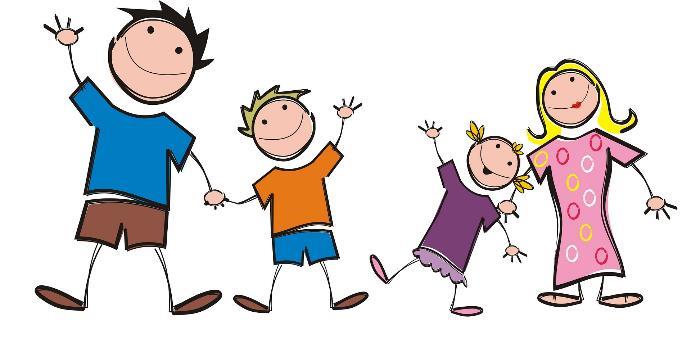 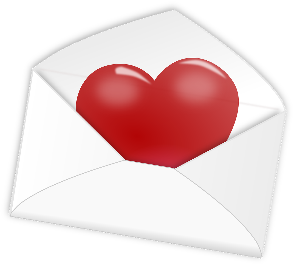 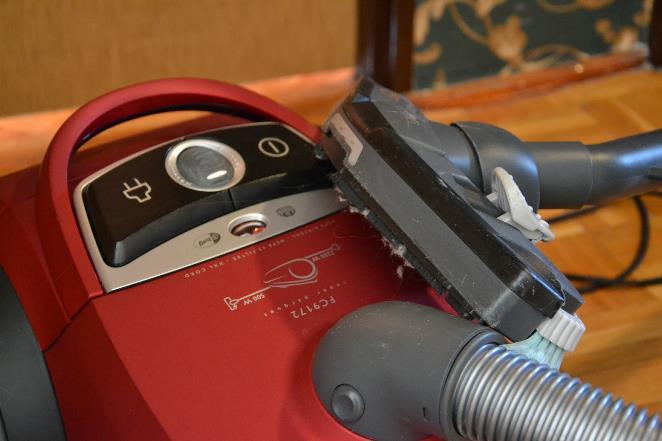 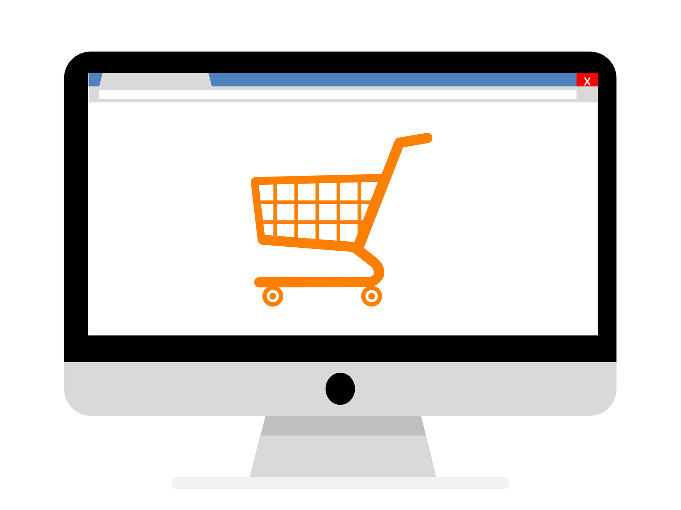 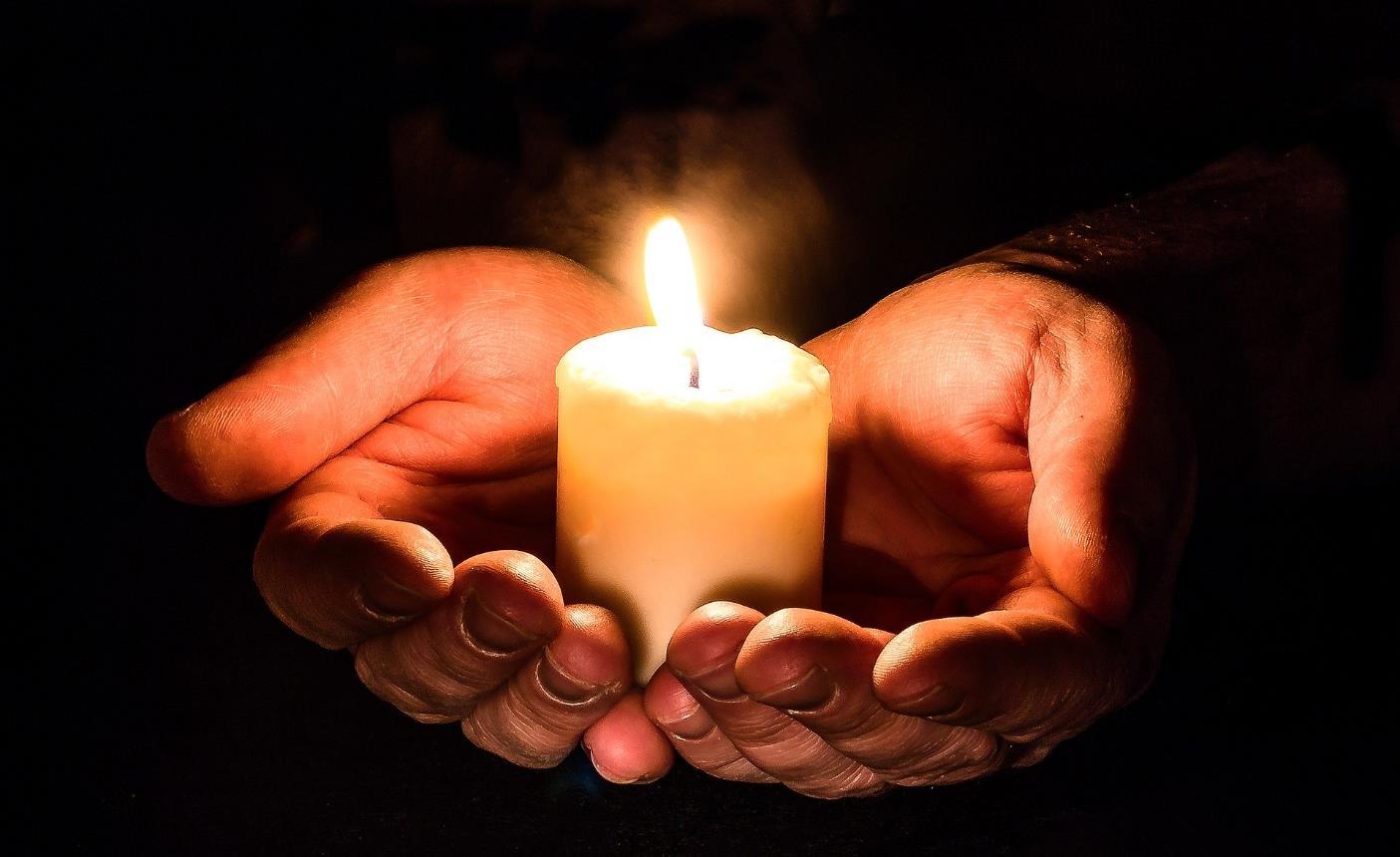 Let’s be still and quiet
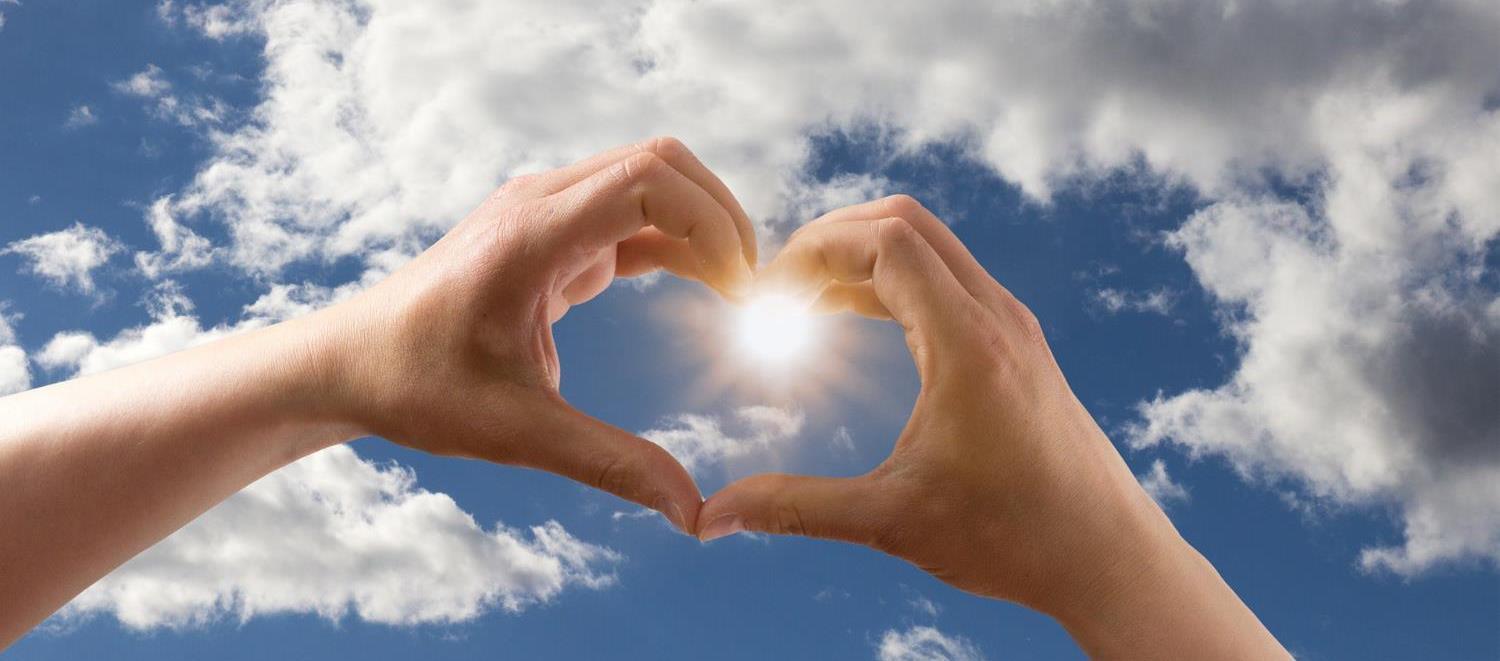 Help us to be good neighbours
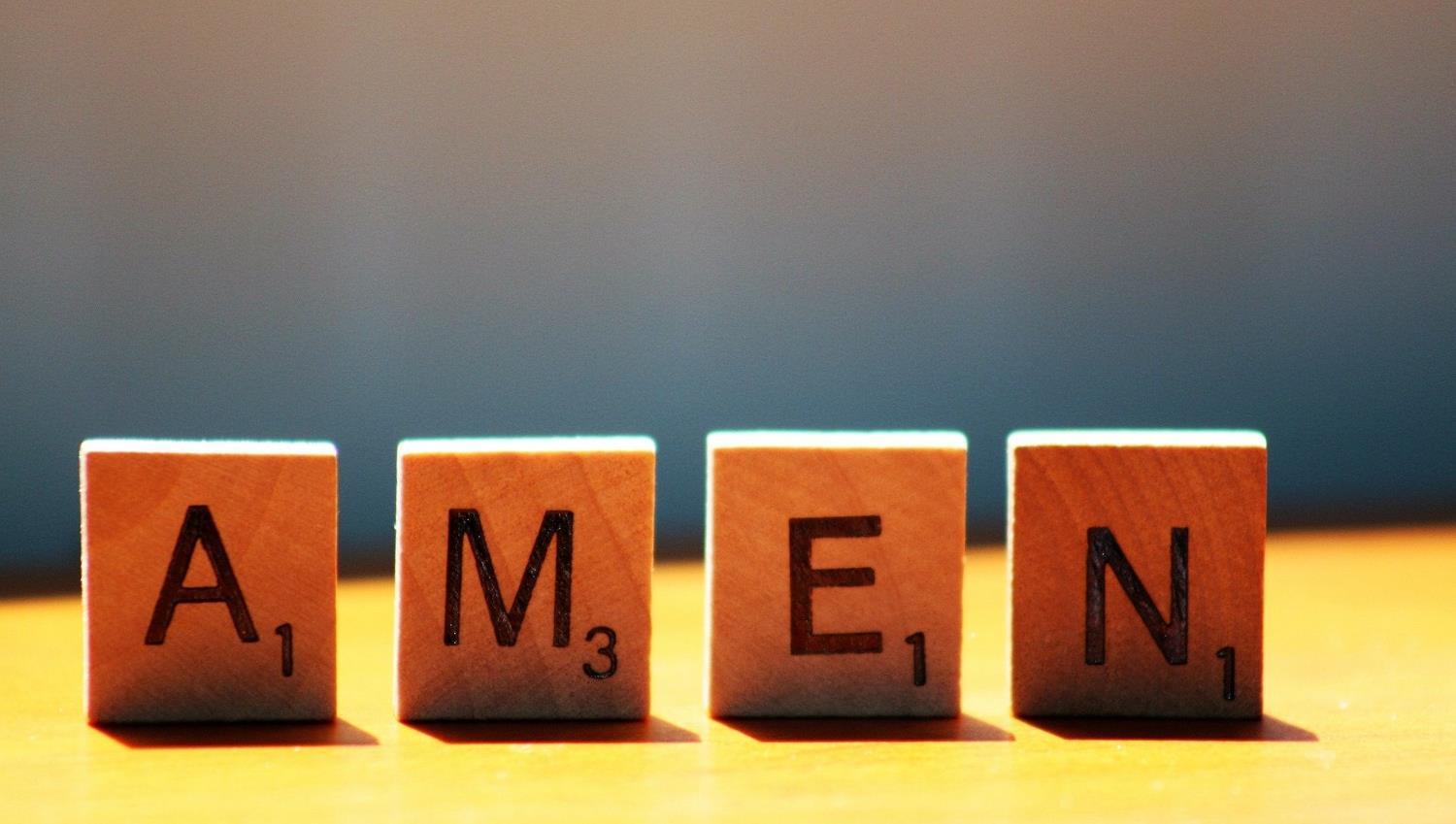 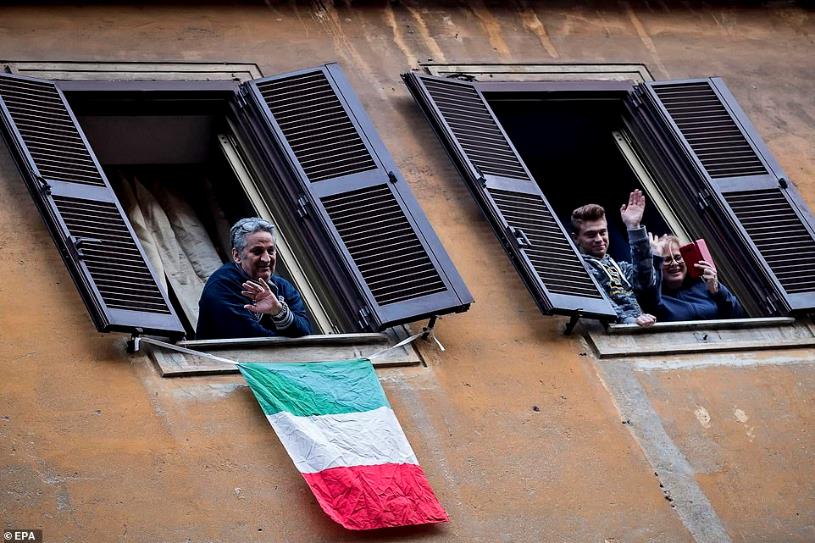 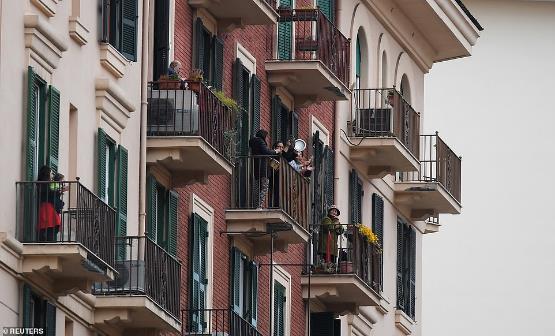 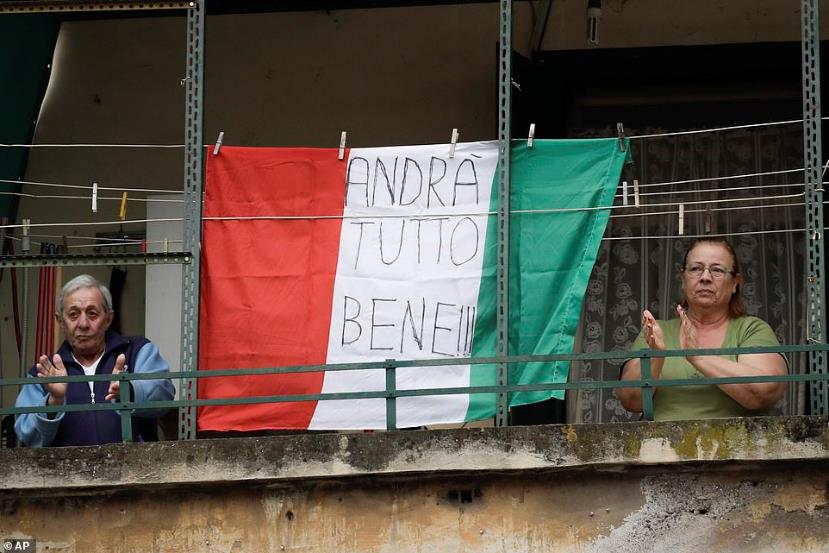 ‘everything will be alright’
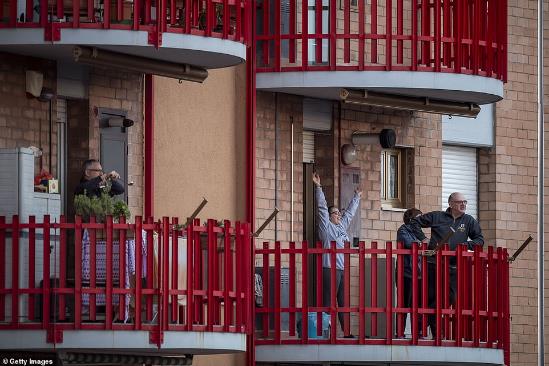 Pictures © Daily Mail
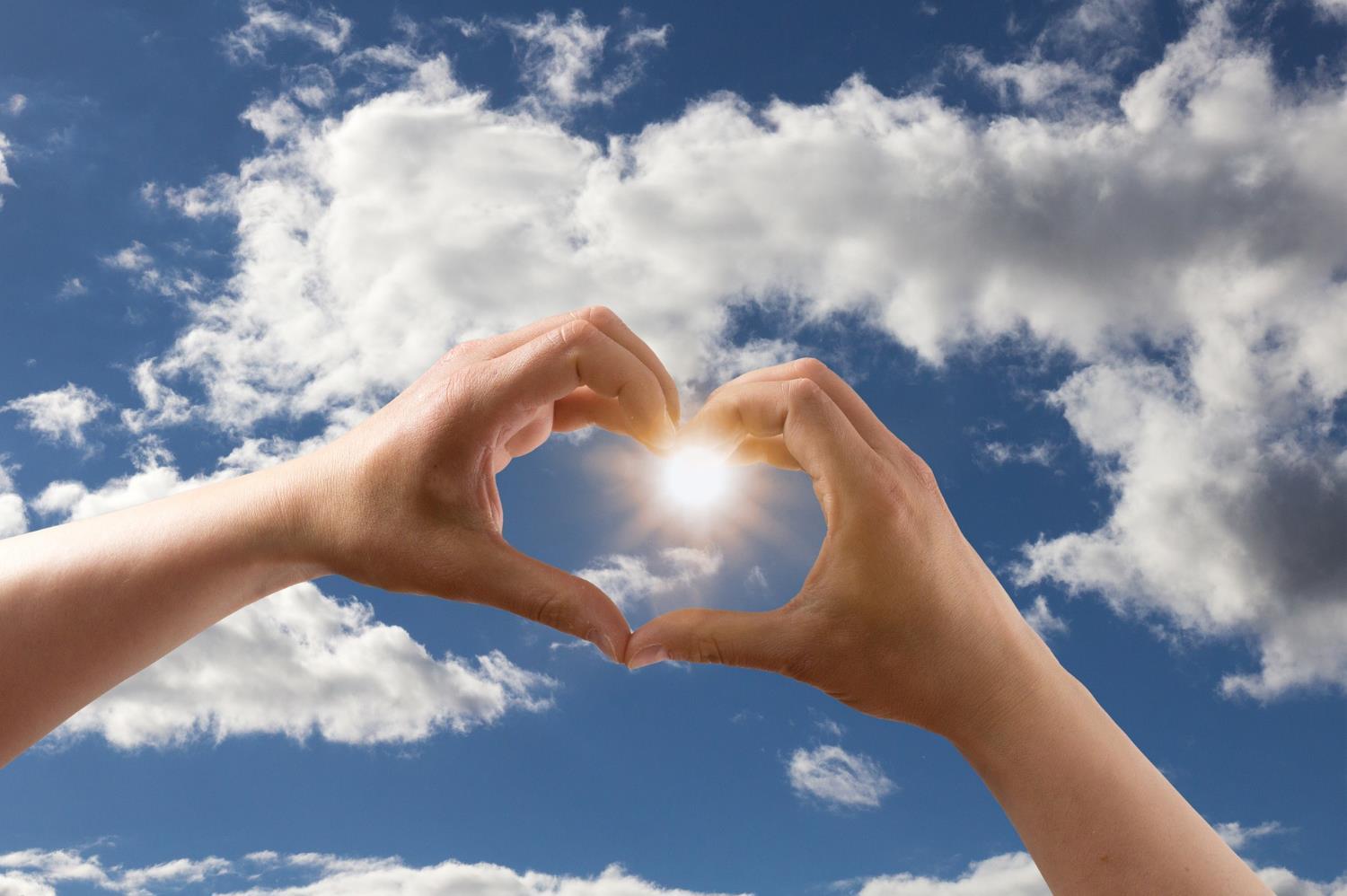 Be good neighbours